Saying what people do
Faire with equivalents in English other than 'do/make’
SSC [ch]
Y7 French
Term 1.2 - Week 2 - Lesson 17
Stephen Owen / Emma Marsden / Ciarán Morris
Artwork by: Chloé Motard

Date updated: 28/07/2021
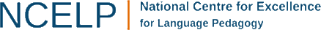 [Speaker Notes: Artwork by Chloé Motard. All additional pictures selected are available under a Creative Commons license, no attribution required.

Learning outcomes (lesson 1):
Introduction of SSC [ch]
Introduction of faire with equivalents in English other than 'do/make'
Word frequency (1 is the most frequent word in French): 
7.1.2.2 (introduce) bateau [1287], magasin [1736], numéro [766], promenade [>5000], question [144], réponse [456], visite [1072], voyage [904], beau [393], mauvais [274], de1 [2], en2 [7], Paris [n/a], Londres [n/a]
7.1.1.6 (revisit) acteur [1152], actrice [1152], anglais2 [784], fille1 [629], français2 [251], garçon [1599], médecin [827], mot [220], personne1 [84], phrase [2074], le [1], la [1], les [1], en1 [7]
7.1.1.1 (revisit) être [5], es [5], suis [5], lire [278], écrire [382], écouter [429], parler [429], je [22], tu [112], anglais1 [784], anglaise1 [784], français1 [251], française1 [251], grand1 [59], petit1 [138], grande1 [59], petite1 [138], et [6], au revoir [1274], bonjour [1972]
Source: Londsale, D., & Le Bras, Y.  (2009). A Frequency Dictionary of French: Core vocabulary for learners London: Routledge.

The frequency rankings for words that occur in this PowerPoint which have been previously introduced in NCELP resources are given in the NCELP SOW and in the resources that first introduced and formally re-visited those words. 
For any other words that occur incidentally in this PowerPoint, frequency rankings will be provided in the notes field wherever possible.]
ch
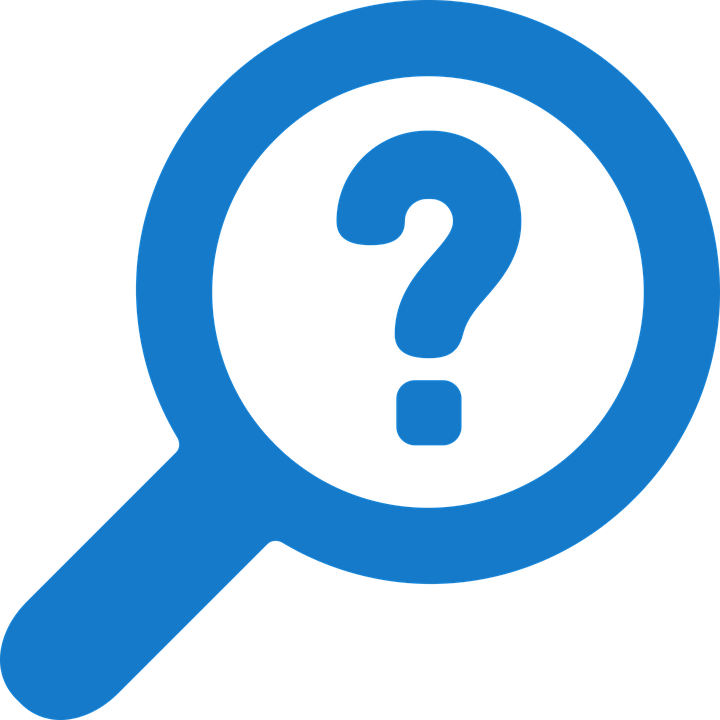 chercher
[Speaker Notes: Timing: 1 minute

Aim: To introduce SSC [ch]

Procedure:1. Present the letter(s) and say the [ch] sound first, on its own. Students repeat it with you.2. Bring up the word ”chercher” on its own, say it, students repeat it, so that they have the opportunity to focus all of their attention on the connection between the written word and its sound.
3. A possible gesture for this would be to mime looking for something everywhere. 4. Roll back the animations and work through 1-3 again, but this time, dropping your voice completely to listen carefully to the students saying the [ch] sound, pronouncing ”chercher” and, if using, doing the gesture.

Word frequency (1 is the most frequent word in French): 
chercher [336].Source: Londsale, D., & Le Bras, Y. (2009). A Frequency Dictionary of French: Core vocabulary for learners London: Routledge.]
ch
chercher
[Speaker Notes: With sound and no pictures to focus all attention on the sound-symbol correspondence.]
ch
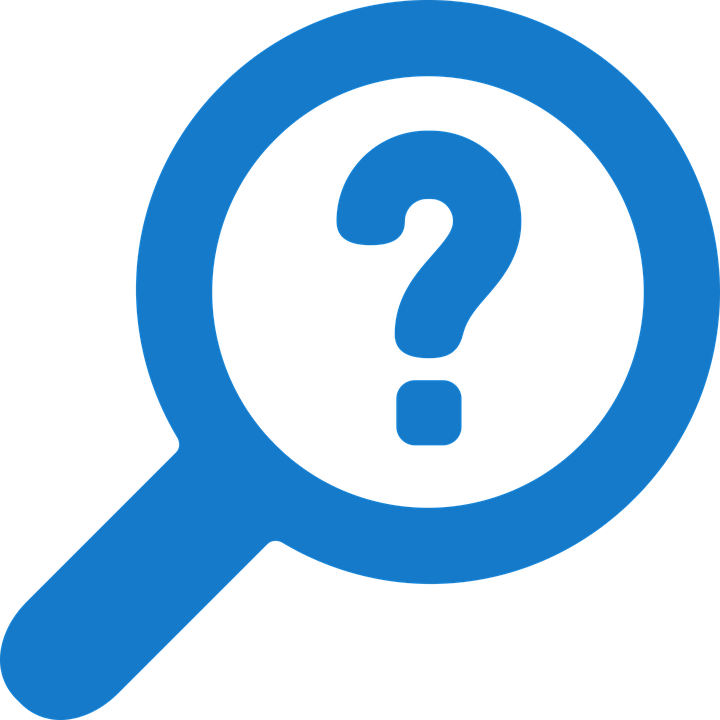 chercher
[Speaker Notes: Without sound to elicit pronunciation (without first hearing the teacher). 

Teacher to elicit pronunciation by asking “Comment dit-on …"]
ch
dimanche
chanter
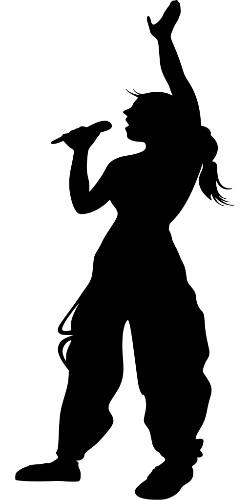 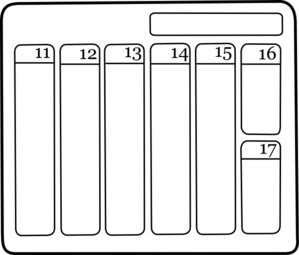 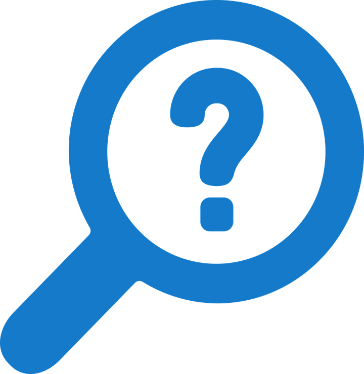 chercher
chat
bouche
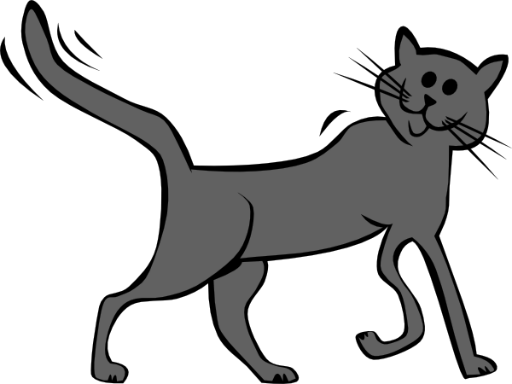 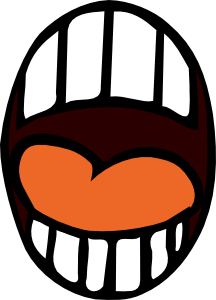 champ
[field]
[Speaker Notes: Timing: 2 minutes

Aim: To introduce SSC [ch]

Procedure:
1. Introduce and elicit the pronunciation of the individual SSC [ch] and then the source word again ‘chercher’ (with gesture, if using).2. Then present and elicit the pronunciation of the five cluster words.
The cluster words have been chosen for their high-frequency, from a range of word classes, with the SSC (where possible) positioned within a variety of syllables within the words (e.g. initial, 2nd, final etc.). Additionally, we have tried to use words that build cumulatively on previously taught SSCs (see the Phonics Teaching Sequence document) and do not include new SSCs. Where new SSCs are used, they are often consonants which have a similar symbol-sound correspondence in English.
Word frequency (1 is the most frequent word in French): dimanche [1235]; chanter [1820] bouche [1838]; champ [847]; chat [3138]; chercher [336].Source: Londsale, D., & Le Bras, Y. (2009). A Frequency Dictionary of French: Core vocabulary for learners London: Routledge.]
ch
dimanche
chanter
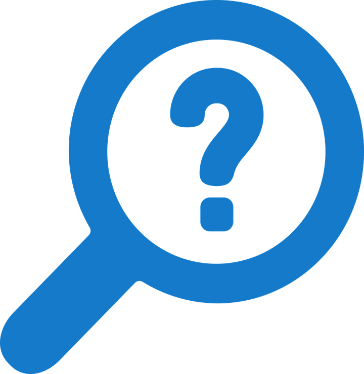 chercher
chat
bouche
champ
[Speaker Notes: With sound and no pictures to focus all attention on the sound-symbol correspondence.]
ch
dimanche
chanter
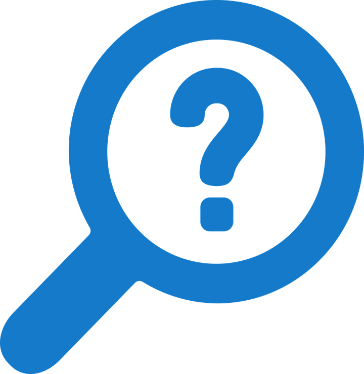 chercher
chat
bouche
champ
[Speaker Notes: Without sound to elicit pronunciation (without first hearing the teacher). 

Teacher to elicit pronunciation by asking “Comment dit-on …"]
écouter / écrire
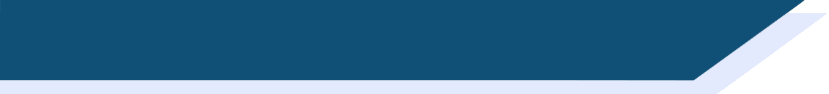 Phonétique
C’est [ch] ou [s(s)] ?
broche brooch
brosse brush
a
b
mâche chews, is chewing
masse mass
a
b
chaud hot
sot silly
b
a
crasse grime
crache spits, is spitting
b
a
sait knows, is knowing
chez at
a
b
chut hush
su knew
a
b
[Speaker Notes: Timing: 5 minutesAim:  To differentiate between pairs of words that differ by one phoneme (one SSC that changes the meaning). These words are called minimal pairs. Procedure:1. Click on the letter triggers (a then b for numbers 1-6) to play the audio.2. Students write [ch] or [s(s)] for each pair. 
3. Click to see the answers.

Transcript:
1a. broche 	- b. brosse 
2a. mâche 	- b. masse
3a. sot 	- b. chaud
4a. crasse 	- b. crache 
5a. sait 	- b. chez 
6a. chut 	- b. su

Word frequency of unknown vocabulary (1 is the most frequent word in French): broche [>5000], brosse [>5000], mâcher [>5000], masse [1826], sot [>5000], chaud [1852], crasse [>5000], cracher [>5000], savoir [67], chez [206]
Source: Londsale, D., & Le Bras, Y.  (2009). A Frequency Dictionary of French: Core vocabulary for learners London: Routledge.]
Phonétique
écouter / parler
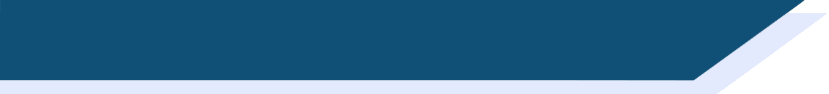 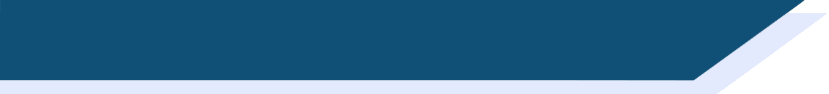 Phonétique
Le chat et la biche achètent des brioches.
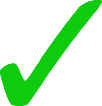 1
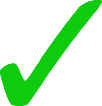 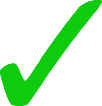 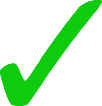 The cat and the deer are buying brioche.
Le champion cache son chapeau.
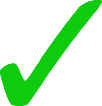 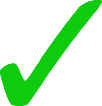 2
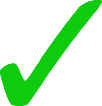 The champion is hiding his hat.
La machine à gauche marche.
3
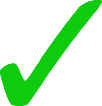 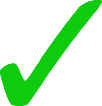 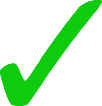 The machine on the left is working.
C’est la moustache du maréchal !
4
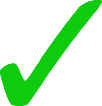 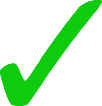 It’s the Marshall’s moustache!
[Speaker Notes: Timing: 8 minutes

Aim: to recognise and produce SSC [ch] within words at sentence level.

Procedure:
1. Click on the number trigger to play the audio.
2. Students tally the number of times they hear SSC [ch].
3. Click to reveal answers.
4. Students take turns to read the words containing [ch] only aloud (at more advanced levels, students may wish to try reading the whole sentence, paying special attention to the words containing [ch].) The listening partner ensures [ch] is not pronounced the English way. If it is, the speaking student must read it again three times.
5. Click to check pronunciation.

Transcript:
1) Le chat et la biche achètent des brioches. 
2) Le champion cache son chapeau.
3) La machine à gauche marche.
4) C’est la moustache du Maréchal !

Word frequency of unknown vocabulary (1 is the most frequent word in French): chat [3138], biche [>5000], acheter [636], brioche [>5000], champion [2443], cacher [914], chapeau [2908], machine [1294], gauche [607], marcher [1532], moustache [>5000], maréchal [>5000]]
The verb ‘faire’ – to do/make
grammaire
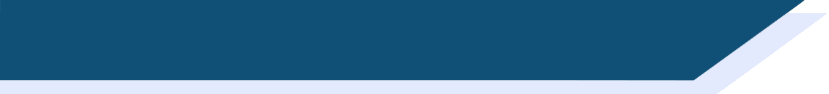 Phonétique
Reminder: in French we use the verb faire to say to do and to make.
je fais
I do / I make
tu fais
you do / you make
il fait
he does / he makes
elle fait
she does / she makes
Stephen Owen
[Speaker Notes: Timing: 2 minutes

Aim: to recap singular persons of the verb ‘faire’.

Procedure:
1.Read through the explanation
2.Highlight the spelling difference in the third person singular form]
The verb ‘faire’ – to do/make
écrire
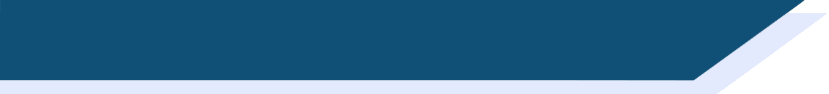 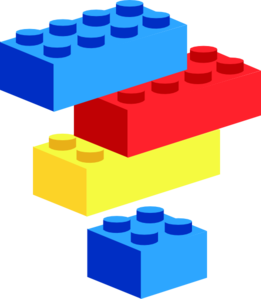 Exercise-faire
2
1
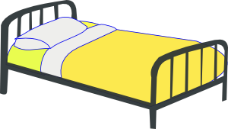 faire l_ m_ _ _ _ _
faire un modèle
3
faire l’a_ _ _ _ _ _ _
faire l_ l_ _
faire une activité
faire le lit
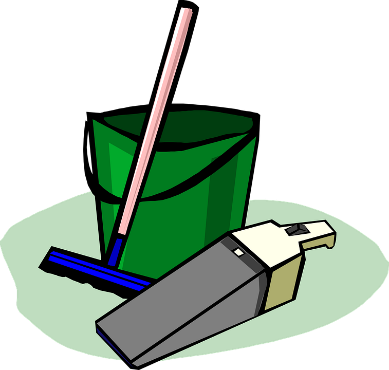 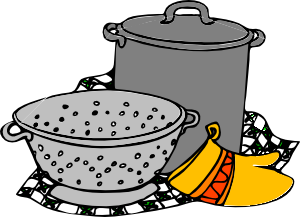 5
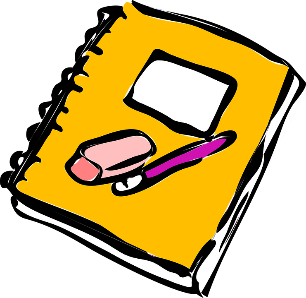 4
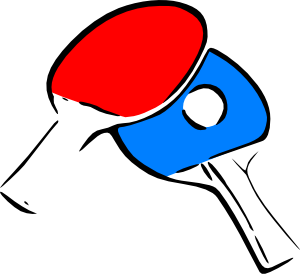 faire l_ c_ _ _ _ _ _
faire la cuisine
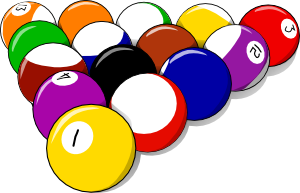 faire l_ m_ _ _ _ _
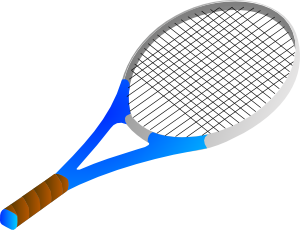 faire le ménage
7
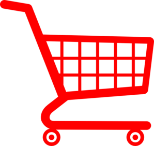 faire l_ _ d_ _ _ _ _ _
faire les devoirs
6
faire l_ _ c_ _ _ _ _ _
faire les courses
[Speaker Notes: Timing: 5 minutes

Aim: to revise the previously-presented, prototypical meanings of ‘faire’ (as equivalents of ‘do’ and ‘make’), before introducing some alternative uses.

Procedure:
1. Students complete the words in written modality.
2. Elicit translations into English to clarify the activity and in each instance whether ‘faire’ is translated as ‘do’ or ‘make’]
The verb ‘faire’ – other meanings
vocabulaire
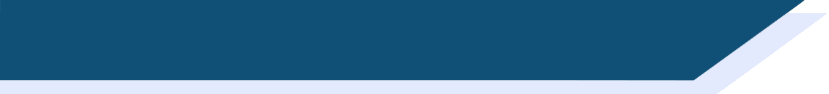 However, faire has many other meanings in French:
faire un voyage
faire les courses = to go food shopping (a chore)

faire les magasins = to go shopping (for fun)
to go on a journey
faire une promenade
to go for a walk/ride
faire une visite de
to visit/go on a tour of
faire les magasins
to go shopping
faire beau
to be nice weather
faire mauvais
to be bad weather
Stephen Owen
[Speaker Notes: Timing: 3 minutes

Aim: to introduce some alternative meanings of ‘faire’. 

Procedure:
1. Click to bring up the French followed by the translation in English.
2. Point out that the verb can variously be rendered as ‘go (on/for)’ and ‘be’ across these examples, the verb ‘faire’ in French covering all of these different meanings in these common collocations. 

Note: The weather terms are covered with the infinitive for now, as they can of course be encountered in this form in natural language: e.g., ‘il va faire beau’. The impersonal use of ‘faire’ in these expressions will be discussed later.]
The verb ‘faire’ – other meanings
vocabulaire
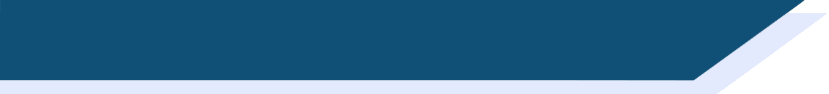 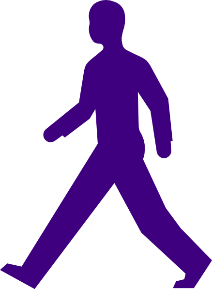 Exercise-faire
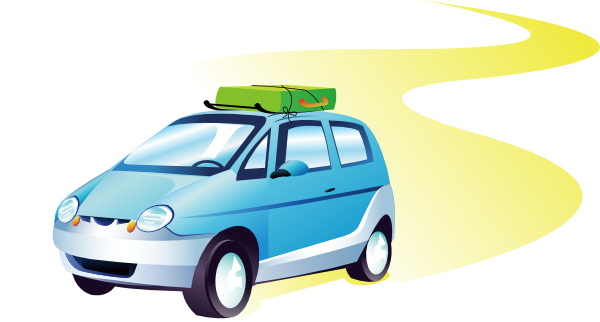 faire un voyage
faire une promenade
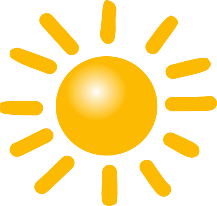 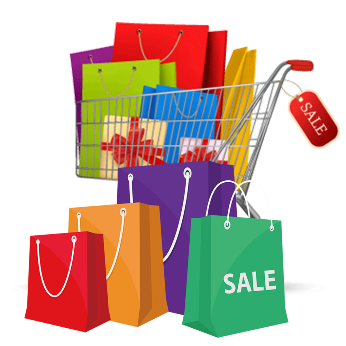 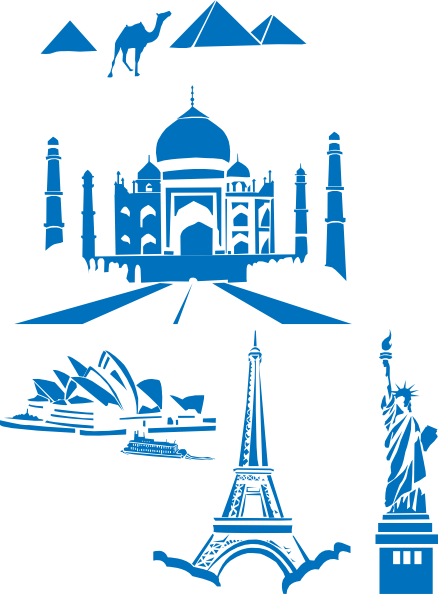 Here, en means ‘by’ 
(a trip by boat).

As you know, it can also mean ‘in’ (écris en anglais/write in English).
faire beau
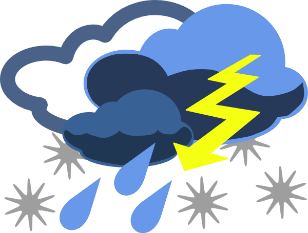 faire les magasins
faire une visite de
faire mauvais
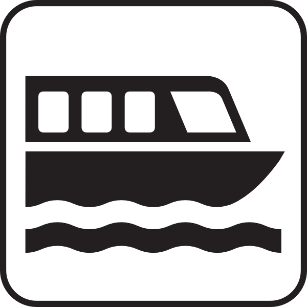 faire une promenade en bateau
[Speaker Notes: Timing: 3 minutes

Aim: to embed correct pronunciation of the newly learnt expressions with ‘faire’ and promote recall of meanings in English.

Procedure:
1. Present the image and model the pronunciation, asking students to listen and repeat.
2. Click to bring up the French.
3. Elicit meanings in English.]
écouter
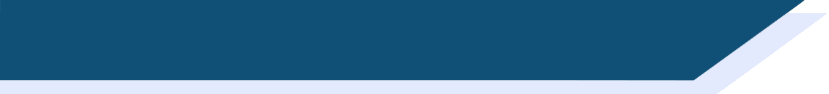 Londres et Paris
French has its own word for London. Paris has an SFC in French.

To say you went on a tourist visit or tour of a city, use ‘faire une visite de’ (a visit of) + name of city.
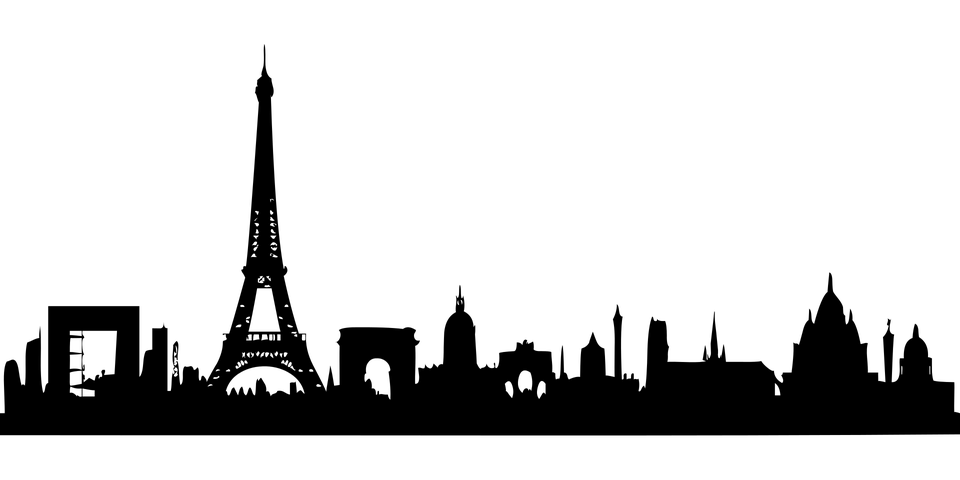 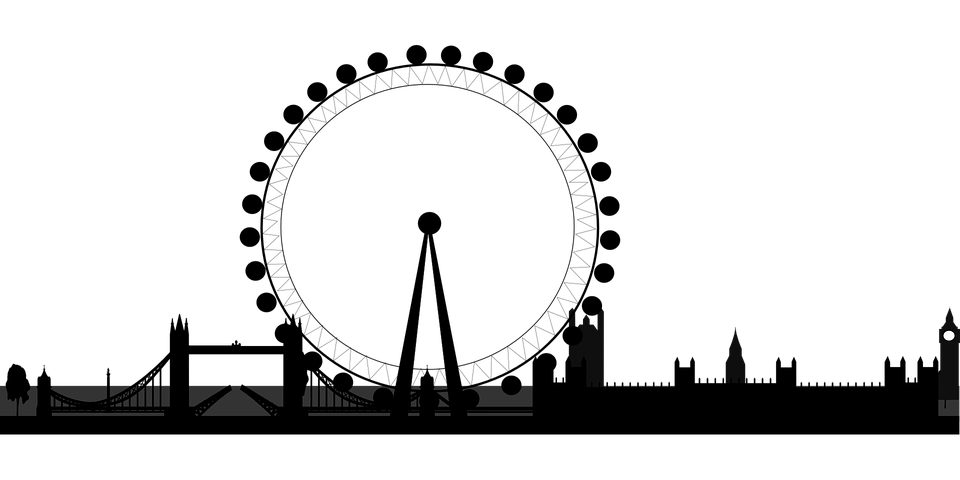 Londres
Paris
Tu fais une visite de Paris.
Je fais une visite de Londres.
[Speaker Notes: Timing: 3 minutes

Aim: to introduce the French words for ‘London’ and ‘Paris’

Procedure:
Click to see and hear the French names of the cities. [audio missing – recording in progress]
Students repeat.
Students alternate between saying the English and French city names as many times as necessary.
Click to reveal the constructions with ‘de’.
Students repeat.]
vocabulaire
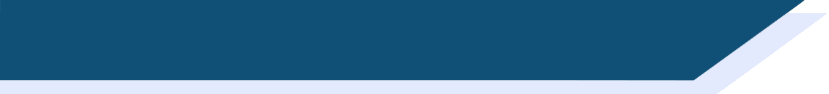 C’est quoi ?
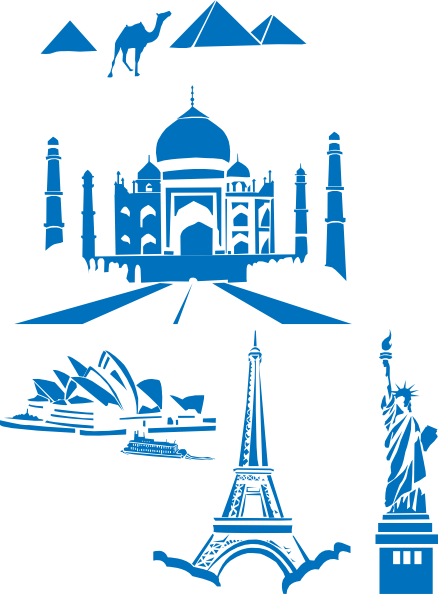 faire une visite de
[Speaker Notes: Timing: 4 minutes for the next 7 slides

Aim: to promote oral recall of the newly learnt expressions with ‘faire’.

Procedure:
1. Slowly reveal the image of one of the items of vocabulary just introduced one click at a time.
2. Challenge students to guess the item (in French) at the earliest opportunity, gaining more ‘points’, for example, the earlier they do so.
3. Refer to the notes for the vocabulary item sought, e.g. (for this slide):
faire une visite.]
vocabulaire
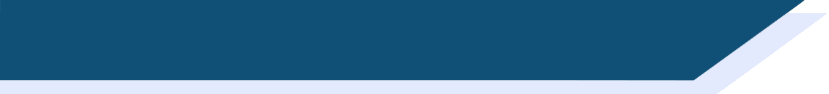 C’est quoi ?
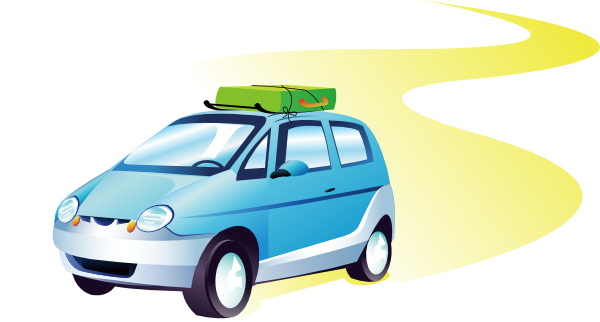 faire un voyage
[Speaker Notes: faire un voyage.]
vocabulaire
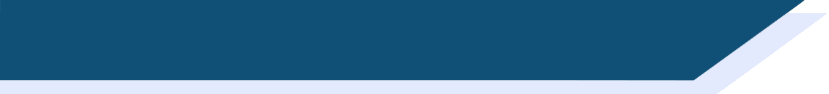 C’est quoi ?
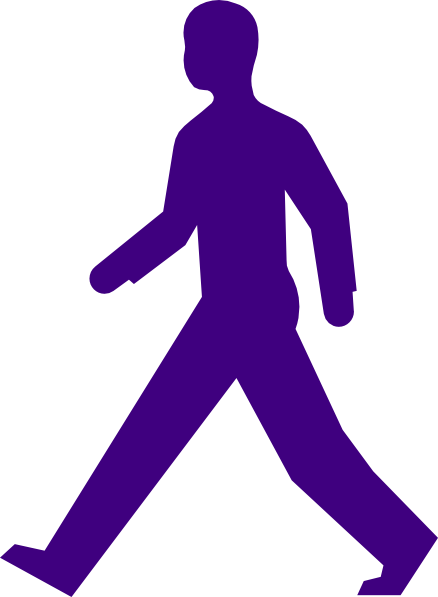 faire une promenade
[Speaker Notes: faire une promenade.]
vocabulaire
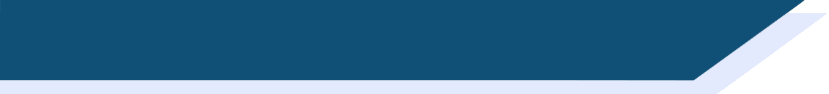 C’est quoi ?
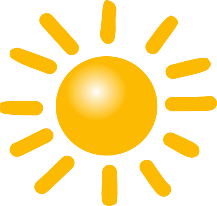 faire beau
[Speaker Notes: faire beau.]
vocabulaire
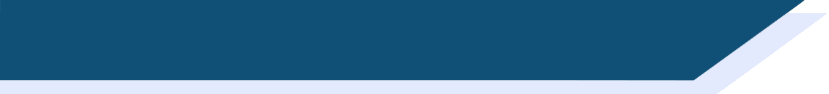 C’est quoi ?
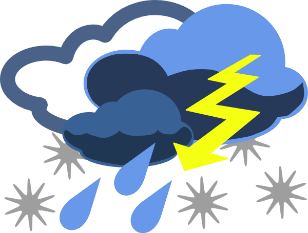 faire mauvais
[Speaker Notes: faire mauvais.]
vocabulaire
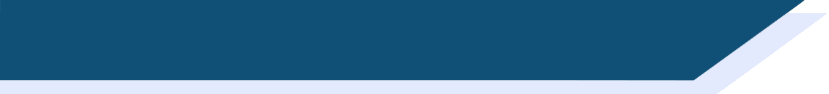 C’est quoi ?
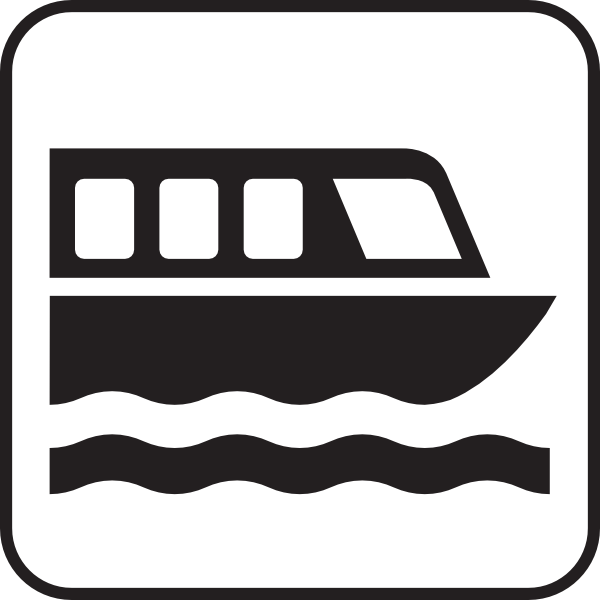 faire une promenade en bateau
[Speaker Notes: faire une promenade en bateau.]
vocabulaire
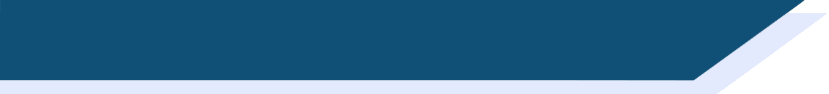 C’est quoi ?
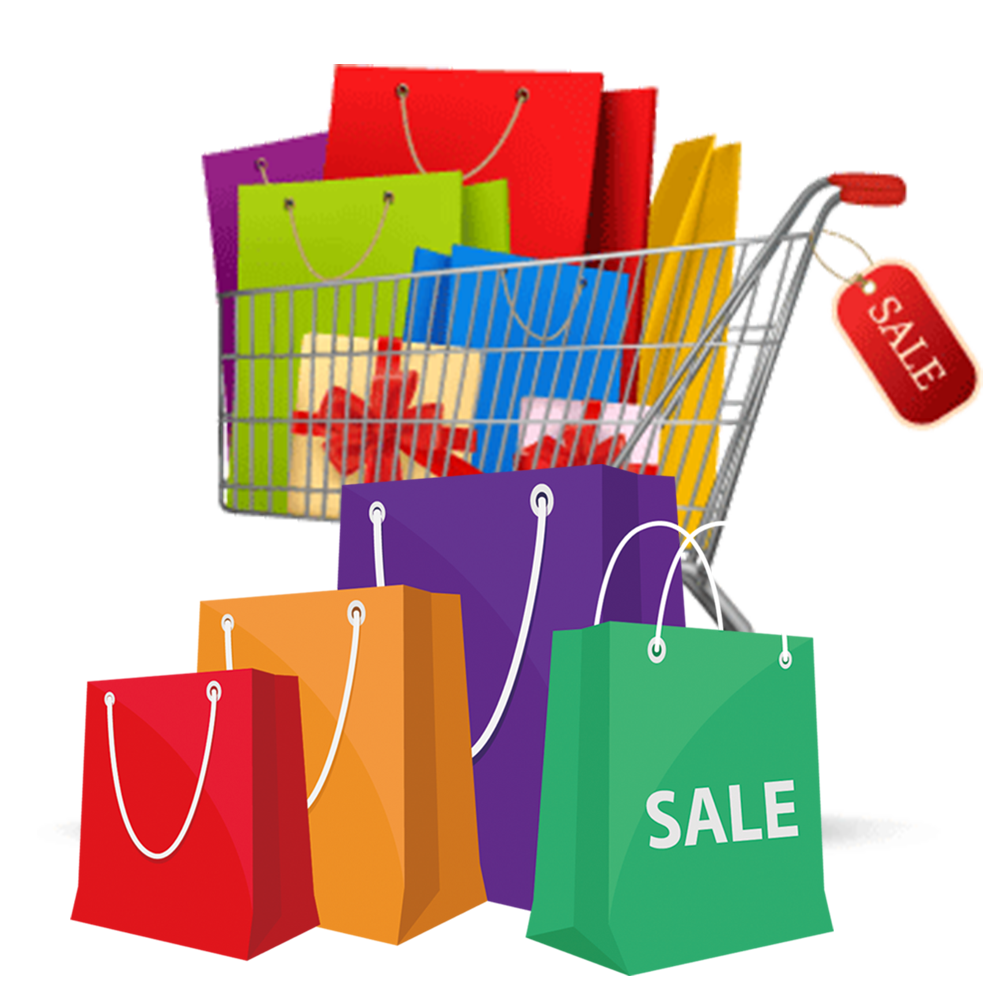 faire les magasins
[Speaker Notes: faire les magasins.]
Talking about the weather
grammaire
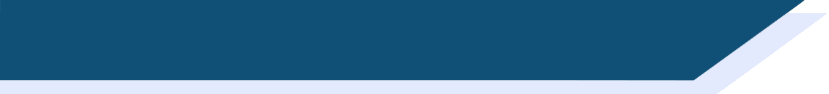 Talking about the weather
Faire is used with il (meaning ‘it’) with weather expressions:
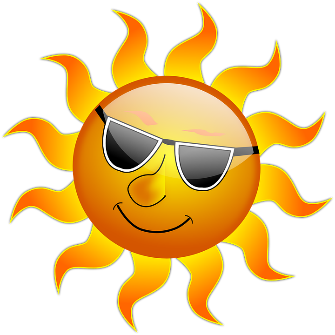 il fait beau
it is nice weather
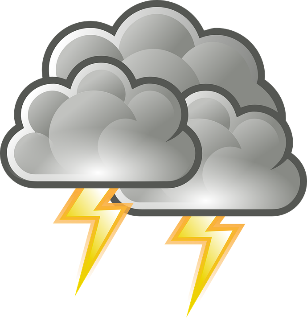 il fait mauvais
it is bad weather
Stephen Owen
[Speaker Notes: Timing: 1 minute

Aim: to explain the impersonal use of ‘faire’ in weather expressions. 

Procedure:
1. Click to bring up the explanation.]
Écris le numéro !
écouter
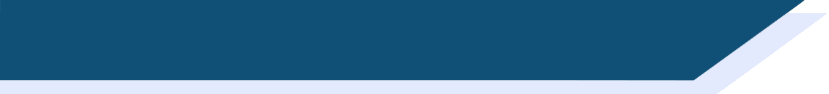 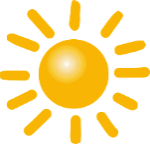 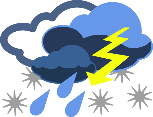 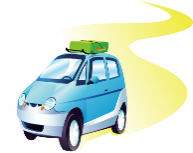 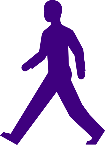 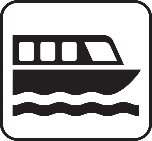 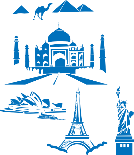 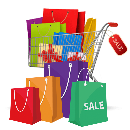 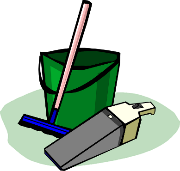 1
3
6
5
8
7
2
4
[Speaker Notes: Timing: 5 minutes

Aim: to practise recognition of the newly learnt expressions with ‘faire’ in the oral modality.

Procedure:
Click on the number trigger to play the audio.
Students write in the number next to the correct image.
See the next slide for the answers. 

Transcript:
Je fais les magasins.
Elle fait le ménage.
Je fais un voyage.
Il fait une promenade.
Il fait mauvais.
Il fait beau.
Elle fait une visite de Londres.
Elle fait une promenade en bateau.]
Écris le numéro !
écouter/ parler /écrire
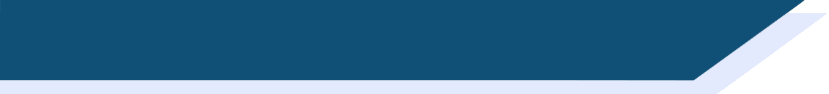 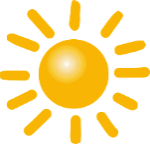 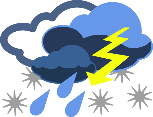 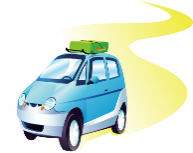 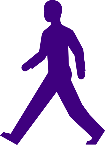 6
5
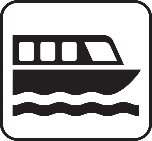 3
4
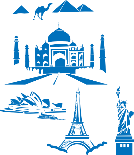 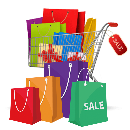 1
8
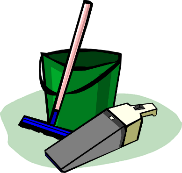 2
7
[Speaker Notes: Timing: 8 minutes

Aim: to practise written production of the newly learnt expressions with ‘faire’ and singular persons of the verb ‘faire’. 

Procedure:
Reveal the answers on a mouse click.
Tell students they are now going to write what they heard.
Play the audio again.
Students reconstruct the sentence as heard in the transcript.
Ask student to then create a similar sentence which could fit the picture. They could do either of these first orally, then in writing (i.e. transcribe or adapt what they hear).]
Saying what people do
Faire with equivalents in English other than 'do/make’
SSC [ç/c]
Y7 French
Term 1.2 - Week 2 - Lesson 18
Stephen Owen / Emma Marsden / Ciarán Morris
Artwork by: Chloé Motard

Date updated: 28/07/2021
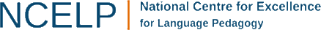 [Speaker Notes: Artwork by Chloé Motard. All additional pictures selected are available under a Creative Commons license, no attribution required.

Learning outcomes (lesson 2):
Introduction of SSC [ç/c]
Consolidation of [faire with equivalents in English other than 'do/make']
Word frequency (1 is the most frequent word in French): 
7.1.2.2 (introduce) bateau [1287], magasin [1736], numéro [766], promenade [>5000], question [144], réponse [456], visite [1072], voyage [904], beau [393], mauvais [274], de1 [2], en2 [7], Paris [n/a], Londres [n/a]
7.1.1.6 (revisit) acteur [1152], actrice [1152], anglais2 [784], fille1 [629], français2 [251], garçon [1599], médecin [827], mot [220], personne1 [84], phrase [2074], le [1], la [1], les [1], en1 [7]
7.1.1.1 (revisit) être [5], es [5], suis [5], lire [278], écrire [382], écouter [429], parler [429], je [22], tu [112], anglais1 [784], anglaise1 [784], français1 [251], française1 [251], grand1 [59], petit1 [138], grande1 [59], petite1 [138], et [6], au revoir [1274], bonjour [1972]
Source: Londsale, D., & Le Bras, Y.  (2009). A Frequency Dictionary of French: Core vocabulary for learners London: Routledge.]
ç/c
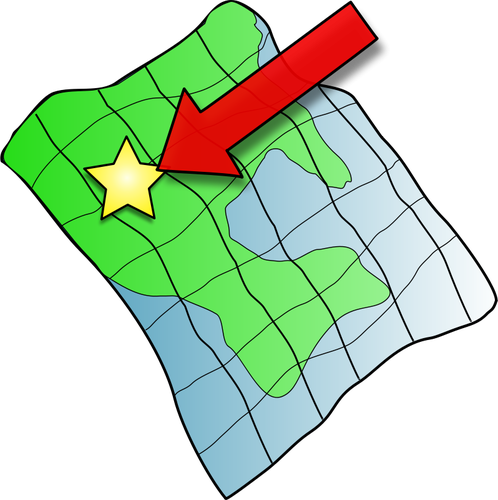 ici
[Speaker Notes: Timing: 1 minute

Aim: To introduce SSC [ç/c]

Procedure:1. Present the letter(s) and say the [ç/c] sound first, on its own. Students repeat it with you.2. Bring up the word ”ici” on its own, say it, students repeat it, so that they have the opportunity to focus all of their attention on the connection between the written word and its sound.
3. A possible gesture for this would be to point to the spot on which one is standing / indicate the room in which the lesson is taking place with a sweeping motion of one’s index finger.4. Roll back the animations and work through 1-3 again, but this time, dropping your voice completely to listen carefully to the students saying the [ç/c] sound, pronouncing ”ici” and, if using, doing the gesture.

Word frequency (1 is the most frequent word in French): 
ici [167].Source: Londsale, D., & Le Bras, Y. (2009). A Frequency Dictionary of French: Core vocabulary for learners London: Routledge.]
ç/c
ici
[Speaker Notes: With sound and no pictures to focus all attention on the sound-symbol correspondence.]
ç/c
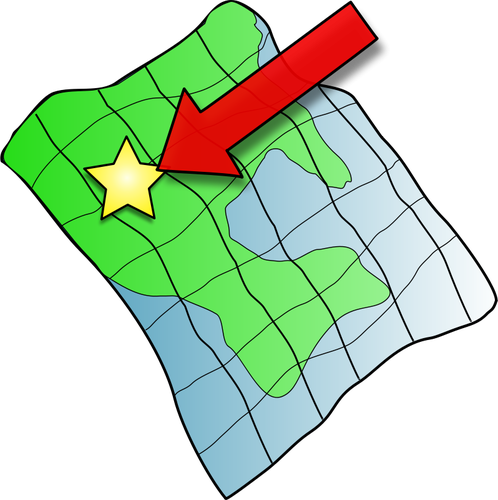 ici
[Speaker Notes: Without sound to elicit pronunciation (without first hearing the teacher). 

Teacher to elicit pronunciation by asking “Comment dit-on …"]
ç/c
garçon
français
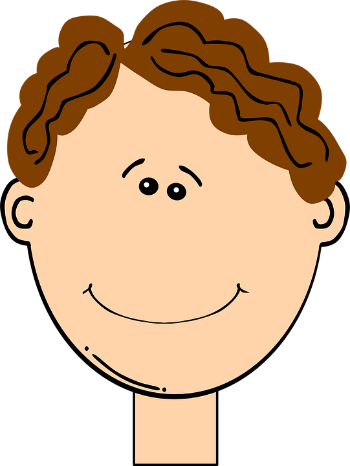 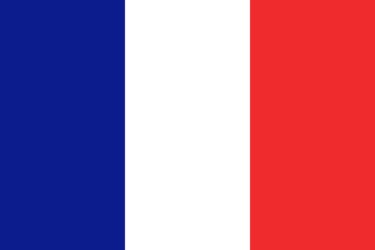 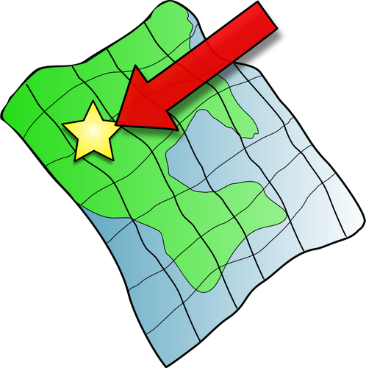 ici
cinq
cinéma
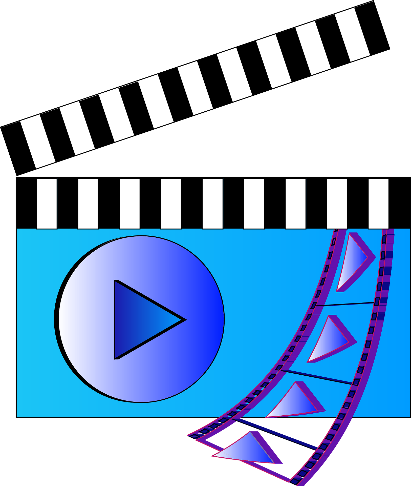 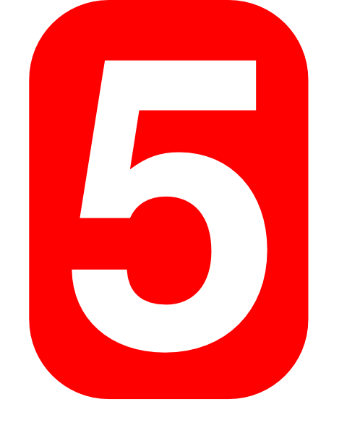 décider
[to decide]
[Speaker Notes: Timing: 2 minutes

Aim: To introduce SSC [ç/c]

Procedure:
1. Introduce and elicit the pronunciation of the individual SSC [ç/c] and then the source word again ‘ici’ (with gesture, if using).2. Then present and elicit the pronunciation of the five cluster words.
The cluster words have been chosen for their high-frequency, from a range of word classes, with the SSC (where possible) positioned within a variety of syllables within the words (e.g. initial, 2nd, final etc.). Additionally, we have tried to use words that build cumulatively on previously taught SSCs (see the Phonics Teaching Sequence document) and do not include new SSCs. Where new SSCs are used, they are often consonants which have a similar symbol-sound correspondence in English.
Word frequency (1 is the most frequent word in French): français [251]; garçon [1599]; cinéma [1623]; décider [165]; cinq [288]; ici [167].Source: Londsale, D., & Le Bras, Y. (2009). A Frequency Dictionary of French: Core vocabulary for learners London: Routledge.]
ç/c
garçon
français
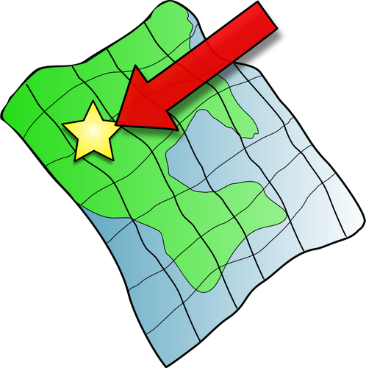 ici
cinq
cinéma
décider
[Speaker Notes: With sound and no pictures to focus all attention on the sound-symbol correspondence.]
ç/c
garçon
français
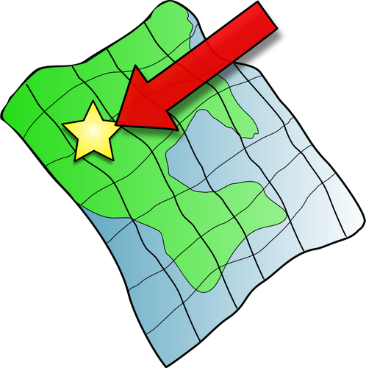 ici
cinq
cinéma
décider
[Speaker Notes: Without sound to elicit pronunciation (without first hearing the teacher). 

Teacher to elicit pronunciation by asking “Comment dit-on …"]
ici
parler
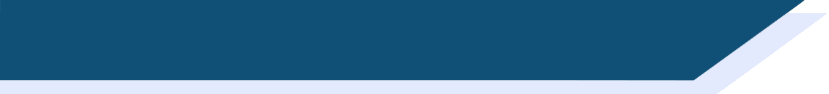 Phonétique
ceci
déçevoir
45
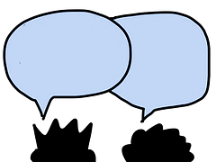 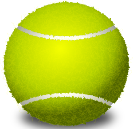 cinq
cependant
ancien
secondes
façon
commerçant
spécial
insouciant
0
DÉBUT
[Speaker Notes: Timing: 5 minutes for three slides.

Aim: automatisation of oral production of SSCs soft [c] and [ç] at word level.

Procedure:
Tell students that they are going to take turns to say all the words within a given time, building up speed. They call in any order they like but are not allowed to repeat the one they said in their last turn.
Click on début to start the timer on the screen.
The listening students checks that the speaking student does not produce a hard [c]. If they do, they must repeat the words correctly three times.
Students swap roles. Restart the timer.
Click to check pronunciation of the words. [audio missing – recording in progress]

Word frequency (1 is the most frequent word in French): 
ici [167], décevoir [1302], ceci [732], cinq [288], cependant [352], façon [248], ancien [392], commerçant [4167], spécial [726], insouciant [>5000]Source: Londsale, D., & Le Bras, Y. (2009). A Frequency Dictionary of French: Core vocabulary for learners London: Routledge.

Ask students what they notice about the vowels which follow soft [c] (always ‘i’ or ‘e’). This primes for the explanation on slide 36.]
ici
parler
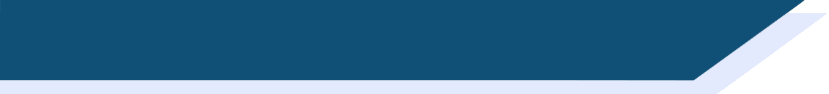 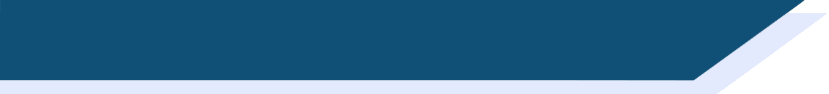 Phonétique
Phonétique
ceci
déçevoir
30
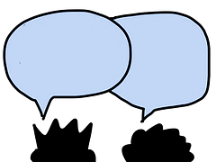 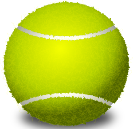 cinq
cependant
ancien
secondes
façon
commerçant
spécial
insouciant
0
DÉBUT
[Speaker Notes: As previous, but with 15 fewer seconds on the timer.]
ici
parler
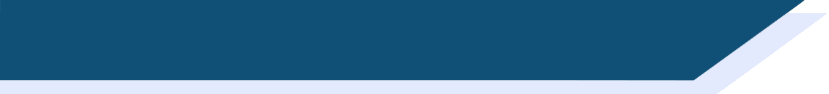 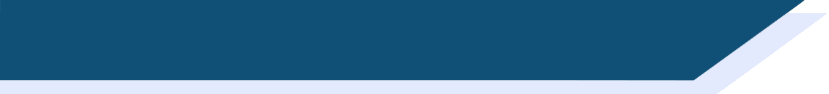 Phonétique
Phonétique
ceci
déçevoir
15
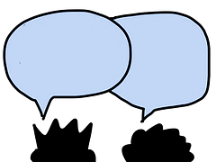 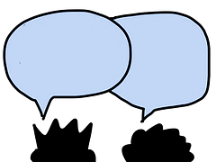 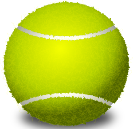 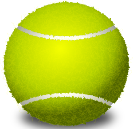 cinq
cependant
ancien
secondes
façon
commerçant
spécial
insouciant
0
DÉBUT
[Speaker Notes: As previous, but with 15 fewer seconds on the timer still.]
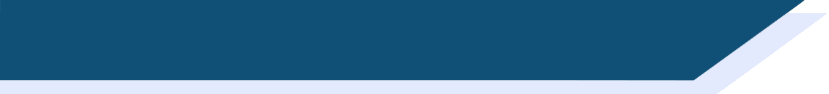 Soft or hard [c/ç]?
In French, the letter c is soft (sounds like s) before e or i:
le cinéma		c’est
The letter c is hard (sounds like k) before a, o or u:
calme		content		cuisine
We sometimes soften the c before a, o or u with a cedilla (ç):
le français		le garçon		le reçu (receipt)
[Speaker Notes: Timing: 2 minutes

Aim: to introduce spelling rules governing the pronunciation of [c] and explain when a cedilla is needed.

Procedure:
1. Click to bring up the explanation
2. Ask students to read the words in each category out loud.]
lire / écouter / parler
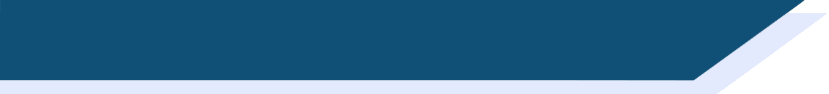 Soft or hard [c/ç]?
Complète et dis les mots !
A
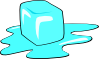 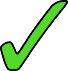 Sometimes, you will see the prefix Franco- used instead of français, e.g.:

Il est franco-italien
He is half-French, half-Italien.
B
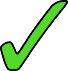 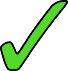 C
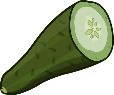 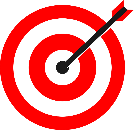 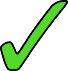 D
E
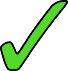 F
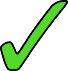 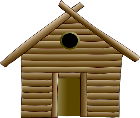 G
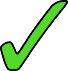 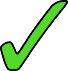 H
[Speaker Notes: Timing: 5 minutes

Aim: Applying awareness of the spelling rules governing SSC [c/ç] 

Procedure
Student read the words and decide based on the spelling of the word (vowel which follows/cedilla) whether the letter in bold is hard or soft.
Click to check.
Students try to say the words out loud. 
Click to check.

Word frequency of unknown words and cognates (1 is the most frequent word in French): glaçon [>5000], compter [140], concombre [>5000], cible [2740], Franco- [n/a], tronçon [>5000], cabane [>5000]
Source: Londsale, D., & Le Bras, Y.  (2009). A Frequency Dictionary of French: Core vocabulary for learners London: Routledge.]
écrire
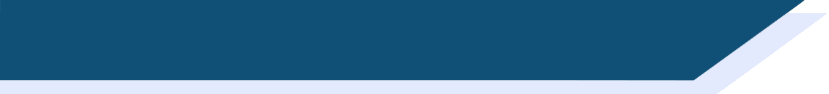 La personne est …
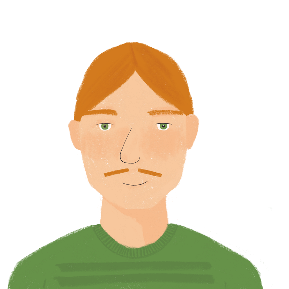 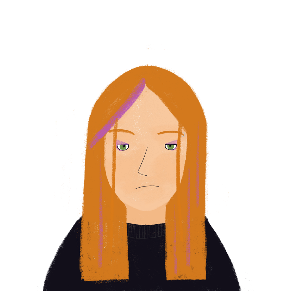 1. Je suis française.
5. Je suis français.
[French]
[French]
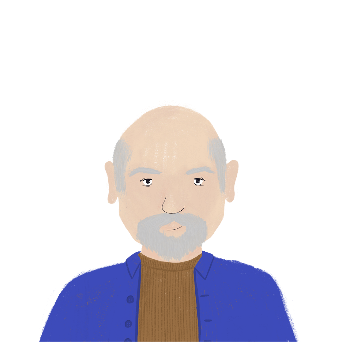 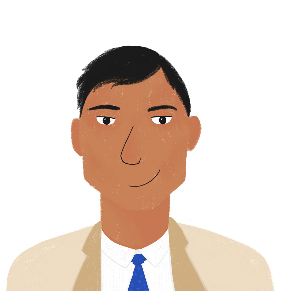 2. Je suis grand.
6. Je suis petit.
[tall]
[short]
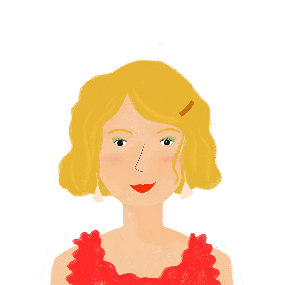 7. Je suis grande.
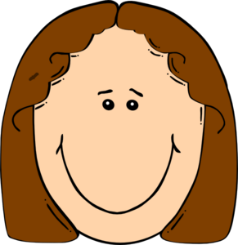 3. Je suis anglaise.
[English]
[tall]
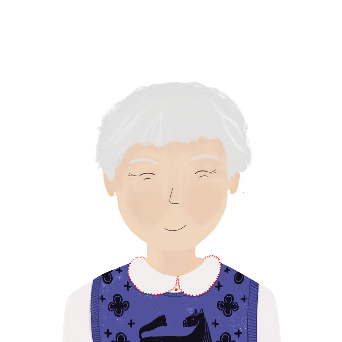 4. Je suis anglais.
8. Je suis petite.
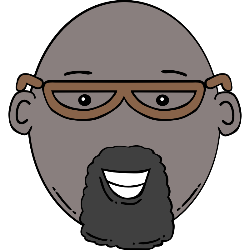 [English]
[short]
[Speaker Notes: Timing: 3 minutes

Aim: Written production of some of the words form this week’s revisited set. Revision of adjective agreement.

Procedure
Students read the sentences and decide which form of the French adjective is needed based on the gender of the speaker.
Students write 1-8 and the adjective with the correct ending.
Answers revealed on clicks.]
lire
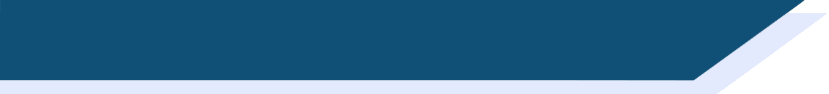 Words with more than one meaning
Many words in English have more than one meaning. What does the word ‘pupil’ mean in these sentences? How do you know?


Your pupils get bigger in the dark.		The pupils are working hard.





The other words in the sentence tell you the meaning.
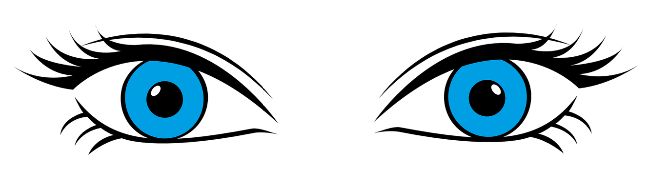 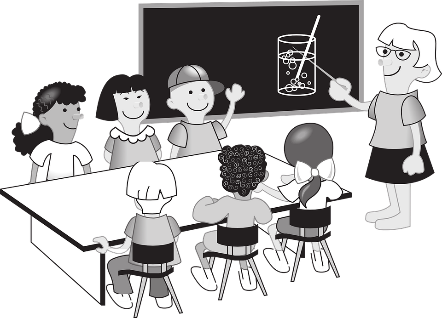 [Speaker Notes: Timing: 3 minutes for two slides.

Aim: To introduce the concept of words with multiple meanings, and to explain how these will be taught.]
lire
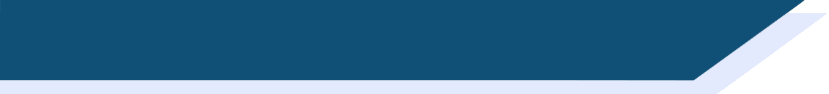 Words with more than one meaning
The same thing happens in French. What does the word ‘en’ mean here?

L’acteur parle en anglais.		Je fais un voyage en voiture.
The actor speaks in English.		I’m going on a journey by car.

You will learn the meanings of words like this one by one. 
When you learn the first meaning of a word, it looks like this on Quizlet:


When you learn another meaning, it appears next to the first meaning:
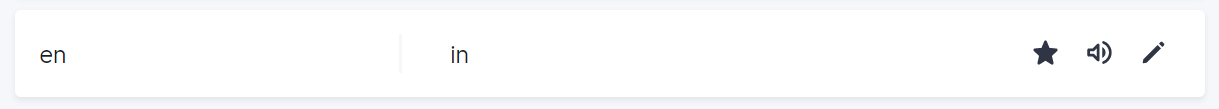 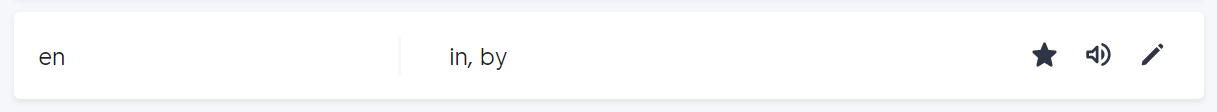 Remember!
‘en’ has more than one meaning in French. The other words in the sentence tell us the meaning.
lire
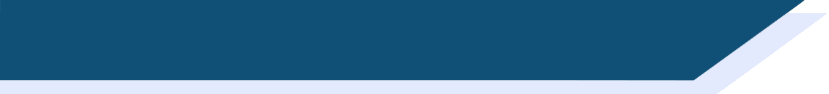 Saying ‘to’ and ‘in’ in French
Saying ‘in’ and ‘by’
Lis les phrases. C’est ‘in’ ou ‘by’ ?
Écris les phrases en anglais !
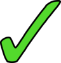 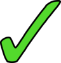 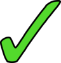 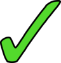 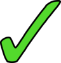 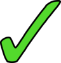 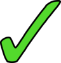 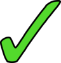 [Speaker Notes: Timing: 10 minutes

Aim: Practise different translations of preposition en. Written recognition of some of the vocabulary in this week’s revisited set.

Procedure:
Students read the sentences and tick the relevant translation.
Answers revealed on clicks.
Attention should be drawn to the fact that the same preposition can be translated differently depending on the context.
Click to bring up the second task instruction, inviting students to translate the full sentences.
Suggested translations can be found on the next slide.]
Réponses
lire
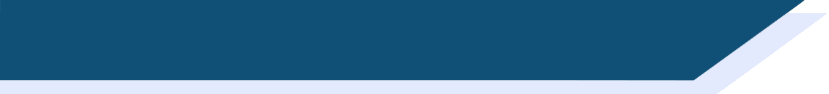 Saying ‘to’ and ‘in’ in French
Saying ‘in’ and ‘by’
Écris les phrases en anglais !
[Speaker Notes: Suggested translations for the exercise on the previous slide revealed on clicks.]
lire
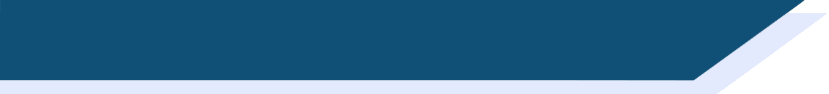 Écris en français
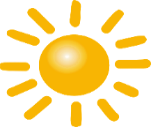 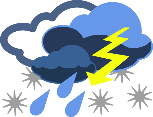 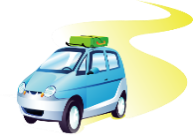 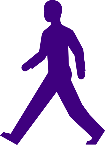 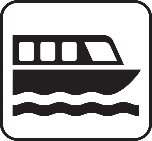 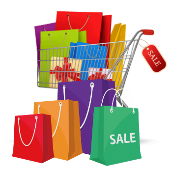 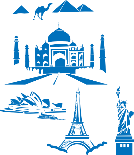 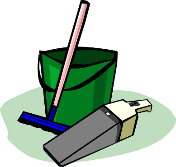 g) je fais une promenade
a) elle fait un voyage
d) tu fais les magasins
e) elle fait une visite
h) il fait mauvais
b) je fais le ménage
f) tu fais une promenade en bateau
c) il fait beau
[Speaker Notes: Timing: 5 minutes

Aim: to practise recognition of forms and connecting these with meaning.

Procedure:
Students write 1-8 and a-f.
Answers on next slide.]
lire
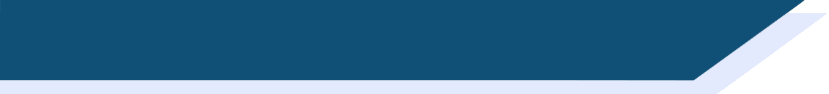 Écris en français
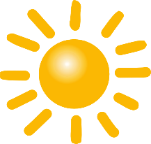 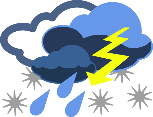 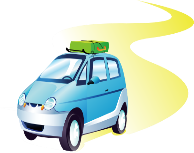 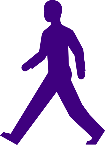 c) il fait beau
h) il fait mauvais
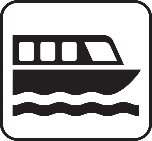 g) je fais une promenade
e) elle fait un voyage
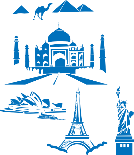 f) tu fais une promenade en bateau
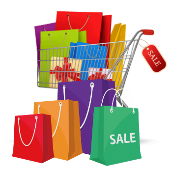 d) tu fais les magasins
b) je fais le ménage
e) il fait une visite de Paris
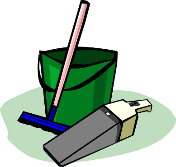 [Speaker Notes: Answers to the activity on the previous slide.]
lire
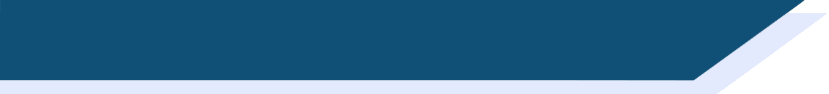 Écris en anglais
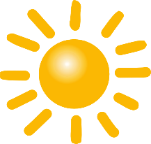 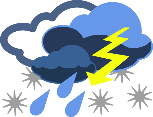 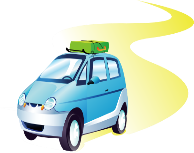 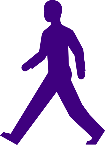 il fait beau
il fait mauvais
the weather is nice
the weather is bad
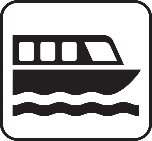 elle fait un voyage
je fais une promenade
she goes on a journey
I go for a walk
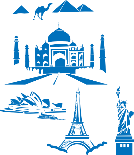 tu fais une promenade en bateau
tu fais les magasins
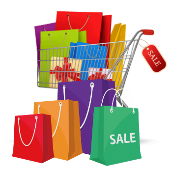 you go shopping
you go on a boat ride
il fait une visite de Paris
je fais le ménage
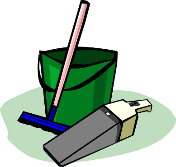 I do the housework
he goes on a tour of Paris
[Speaker Notes: Timing: 5 minutes

Aim: to check understanding of the new vocabulary and of the person of the verb used in each sentence, engaging the students again with the grammar feature.

Procedure:
1. Students translate each sentence into English.
2. Answers are revealed on a mouse click.]
parler
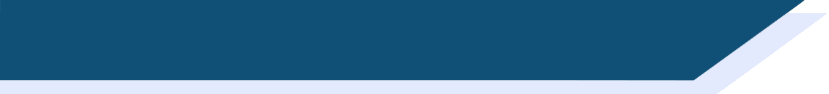 Parle en français
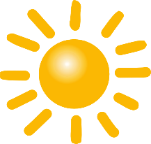 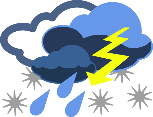 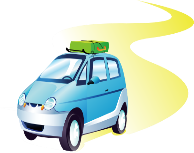 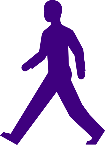 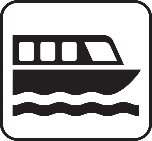 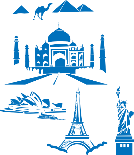 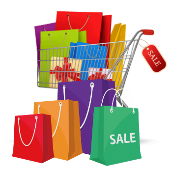 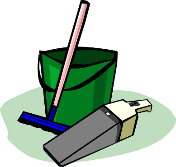 [Speaker Notes: Timing: 3 minutes

Aim: to practise oral production of singular persons of the verb ‘faire’ along with this week’s target vocabulary, priming for the oral production task on the following slide.

Procedure:
1. Ask students to convert the sentences back into French orally (either as whole-class choral response or in pairs).

Note:
We need to bear in mind that learners are not at the moment ‘actively’ choosing to use (produce) faire for all these different English meaning. Because this task focusses only on faire, this is a ‘given’ in this series of activities! In a later series of activities in the Scheme of Work, we will provide opportunities for students to actively ‘choose’ to produce ‘faire’ for this set of activities (versus ‘aller’ or ‘être’).]
parler / écouter
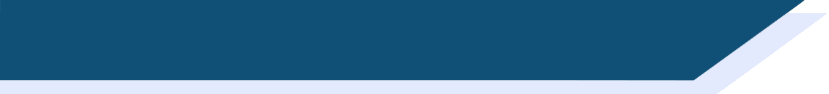 Tu fais quoi ?
Use the pictures below to describe to your partner in FRENCH what normally happens on a holiday. Your partner will write them down in the order in which you say them. Check afterwards to see if your partner was correct!
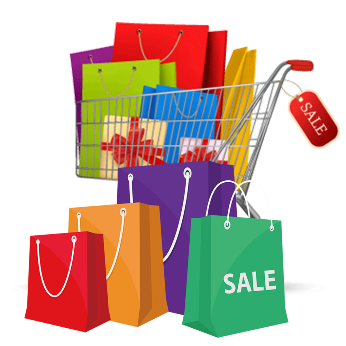 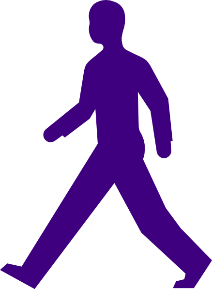 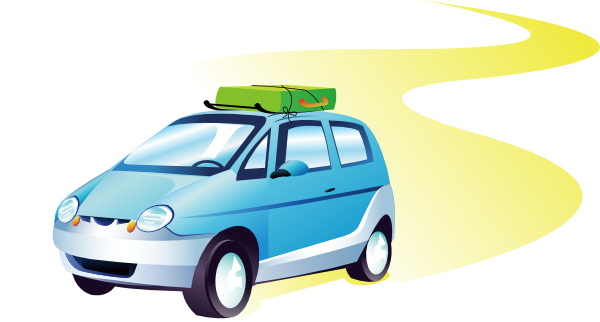 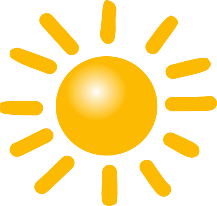 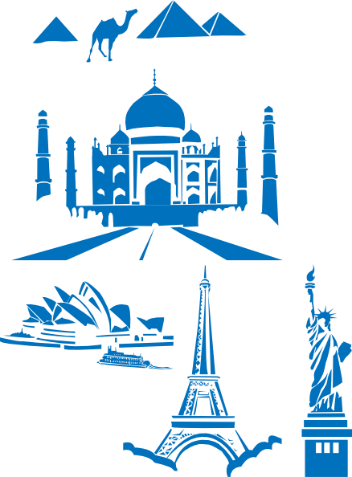 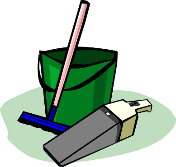 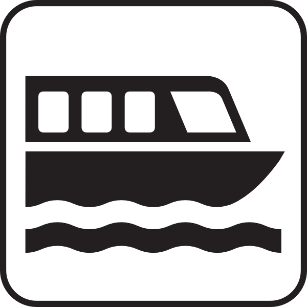 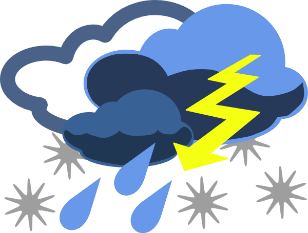 [Speaker Notes: Timing: 6 minutes

Aim: to practise using the first person singular form of ‘faire’ in response to the pictures, in order to narrate an imaginary day to their partner.

Procedure:
1. Leave this slide displayed during the speaking activity.
2. Student A quickly numbers the activities (or notes them down) in the order that s/he will narrate them.
3. Student B writes down numbers 1-8 (using the next slide as a model). 
4. Student A narrates the activities to student B who listens and writes them down in English in the order narrated.
5. Partners then swap roles.

Note: Make it clear to students that they are doing this in the present tense, i.e. saying what they do as it happens, rather than recounting past events.]
parler / écouter
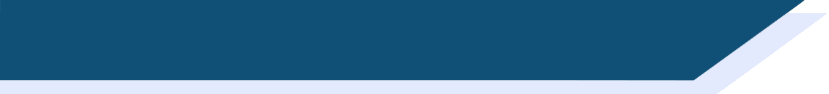 Écris en anglais
Write down your partner’s description of the events, in ENGLISH, in the order you hear them.
[Speaker Notes: Optional partner response grid.  This can be printed out for students.
(To avoid printing, use this as a model and ask students to write numbers 1-8 in their exercise books noting the activity in English upon listening to their partner.)]
écrire
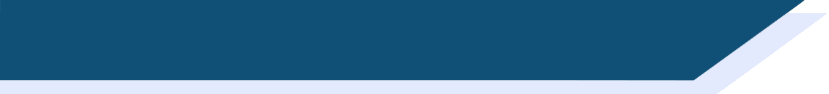 Écris en français
Now use the pictures below to write 8 sentences in FRENCH to describe what normally happens on a holiday.
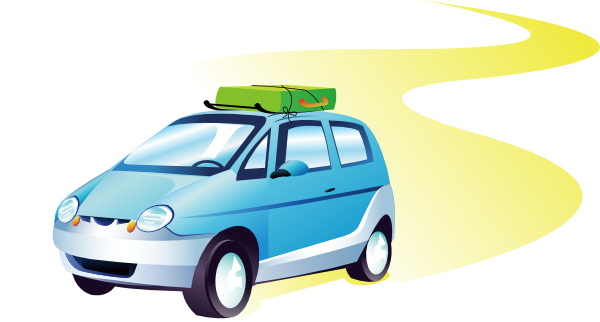 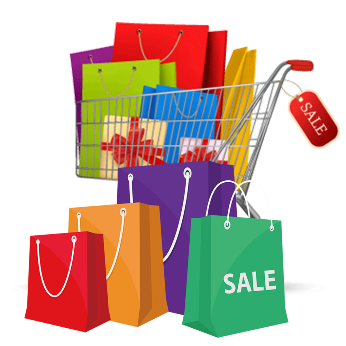 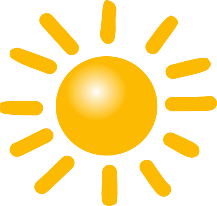 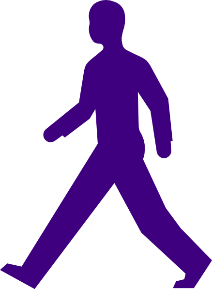 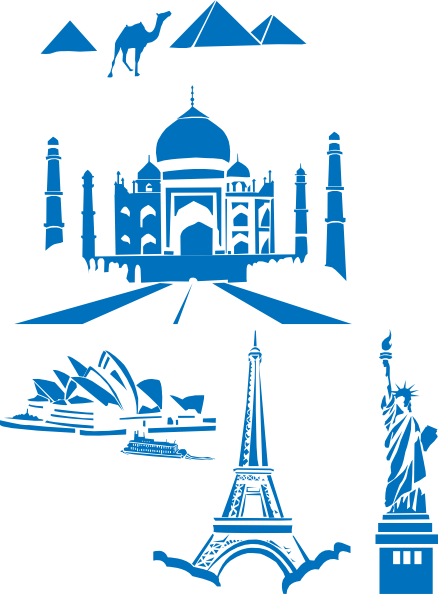 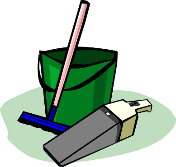 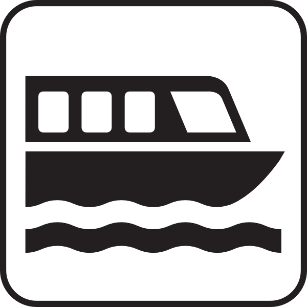 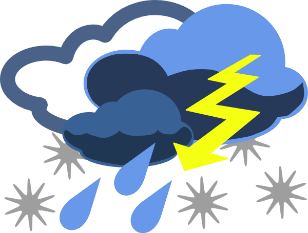 [Speaker Notes: OPTIONAL EXTRA
Timing: 6 minutes

Aim: to practise written production of first person singular of ‘faire’ along with this week’s target vocabulary. 

Procedure:
Students write sentences using the first person singular form of ‘faire’ in response to the pictures, in order to narrate an imaginary day on holiday. 
For an additional challenge, students could then be asked to do this using the second person singular form – i.e. writing about what ‘you’ do – or the third person singular form – i.e. writing about what s/he does. 
Make it clear to students that they are writing in the present tense, i.e. saying what happens normally (Note: we will cover the present continuous in a later week, I am doing, I am playing).
Remind learners that the weather expressions are always used impersonally – i.e. with ‘il’.]
Gaming Grammar
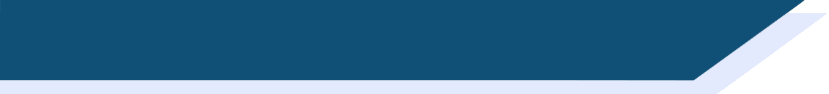 Gaming Grammar
Relevant mini game(s): 
Verbs (present): 1st person singular/plural (Verb agreement (present))
Verbs (present): 2nd person singular/plural (Verb agreement (present))
Verbs (present): 3rd person singular/plural (Verb agreement (present))
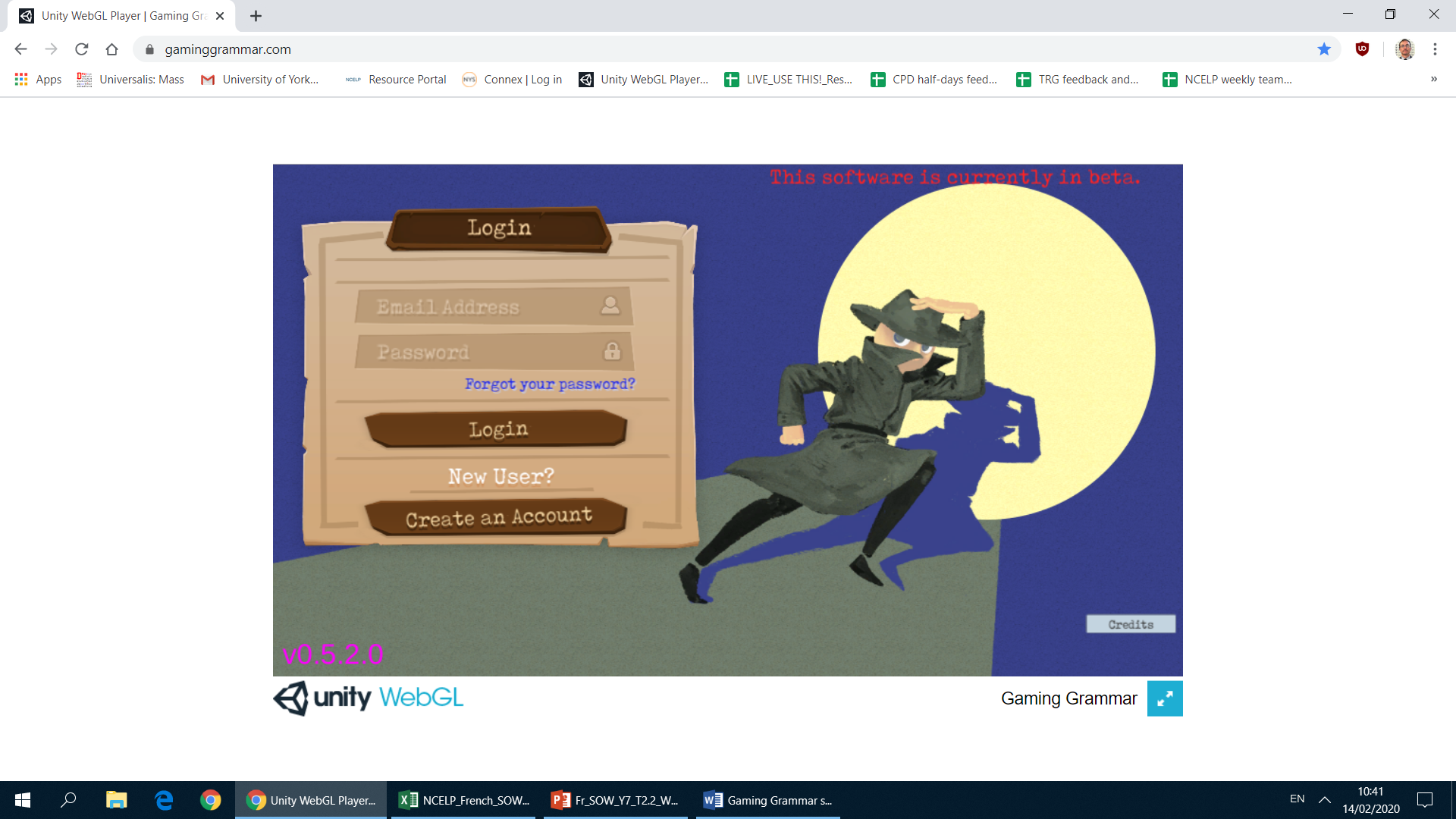 [Speaker Notes: This slide links to Gaming Grammar login screen. The appropriate mission can then be selected from the menu page.
Students will progress through the game at their own rate; teachers should use the teacher interface to check progress. This will help to inform future lesson planning.]
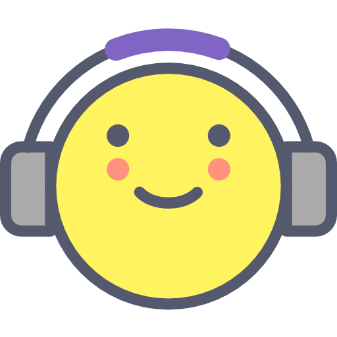 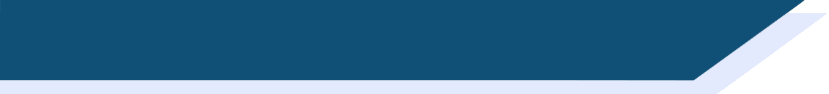 Devoirs
Vocabulary Learning Homework (Term 1.2, Week 3)
Audio file
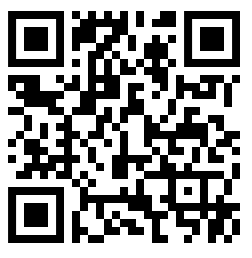 Audio file QR code:
Student worksheet
Quizlet link
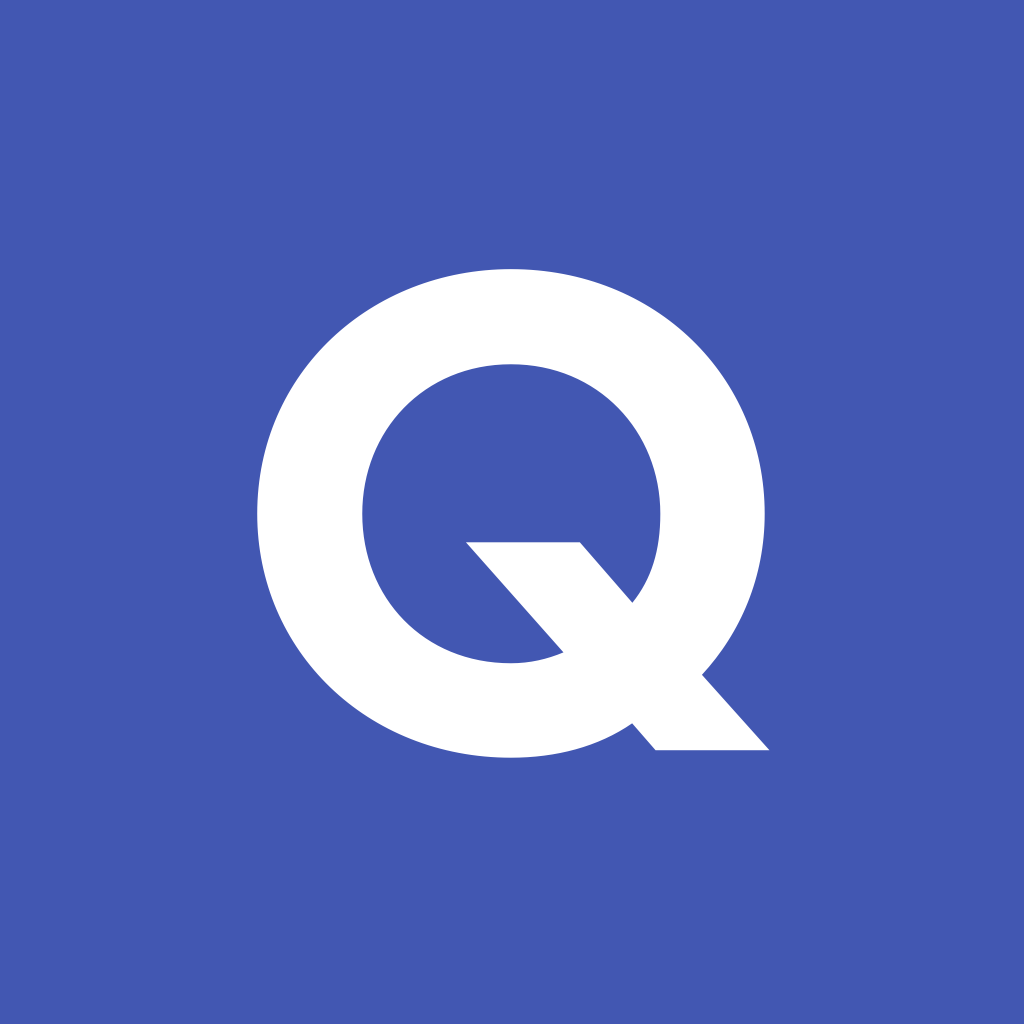 In addition, revisit:	Term 1.1 Week 7
			Term 1.1 Week 2